Analysis of Typhoon Soulik’s (2013) Cold Wake
Benjamin Jaimes & Jeral Estupinan
Analysis of Soulik’s (2013) Cold Wake
Data: Modis, 0450 UTC 14 July 2014
Method:
Combination of bands 31 and 32 to get SST:
SST=T31+(T31-T32)
Cross-track and along-track SST response
Typhoon Soulik
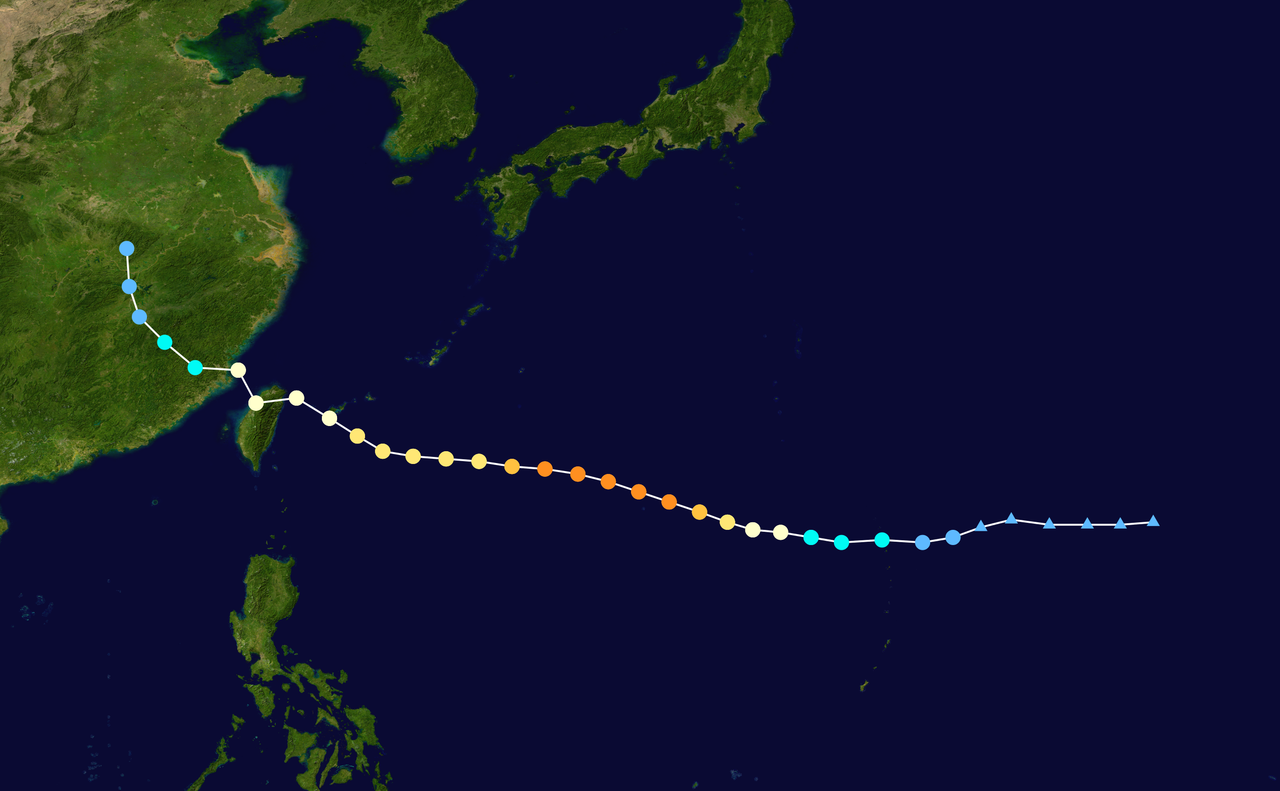 SST anomaly: about -5.5 K
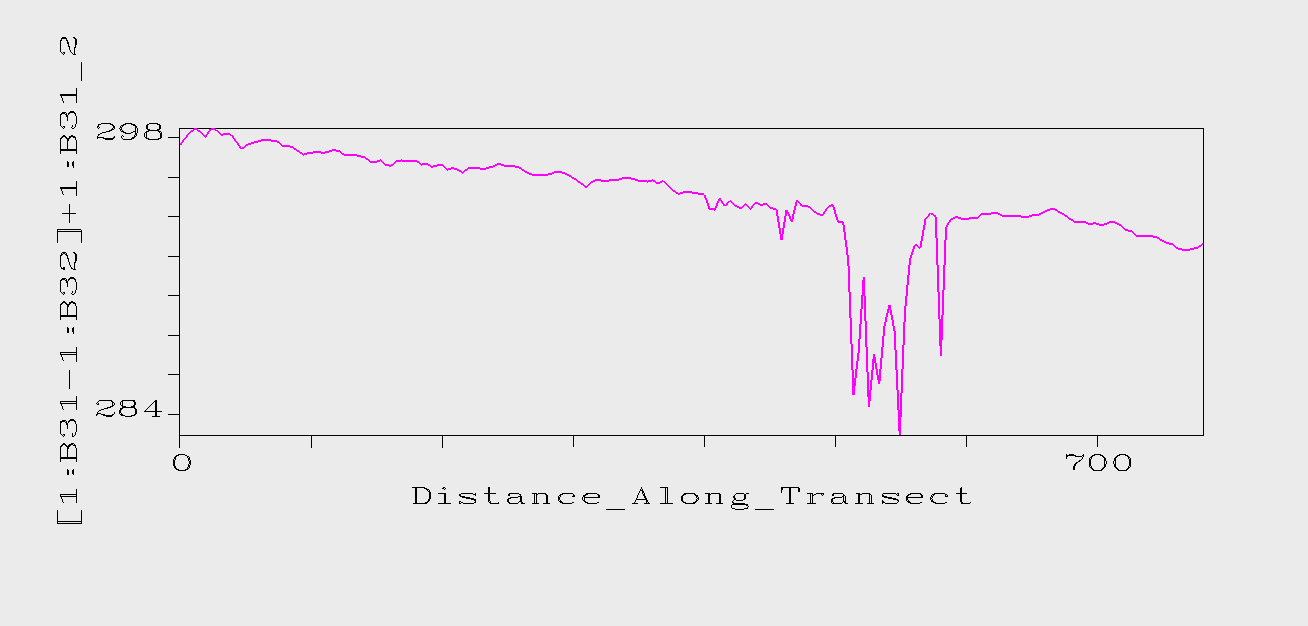 NW
SE
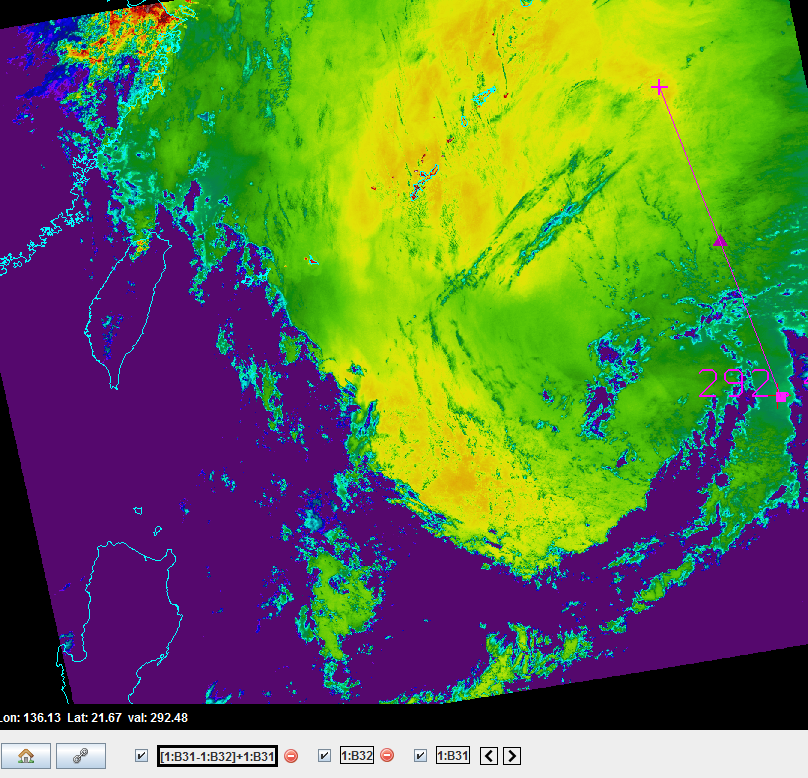 SST anomaly: about -1.5 K
Over Warm Kuroshio Current
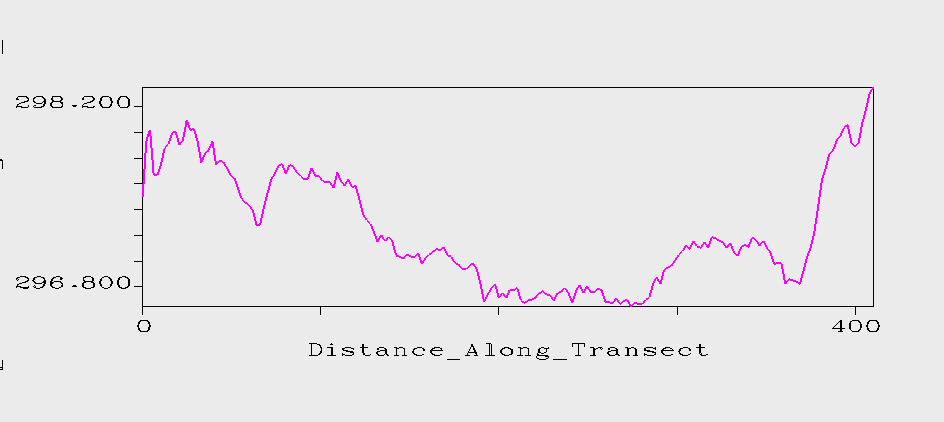 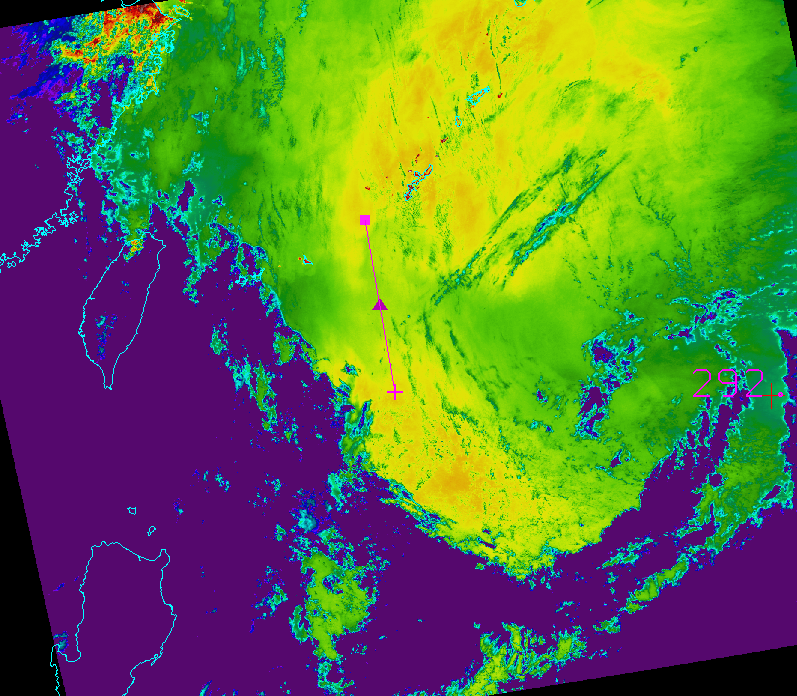 NW
SE
Along-track cooling
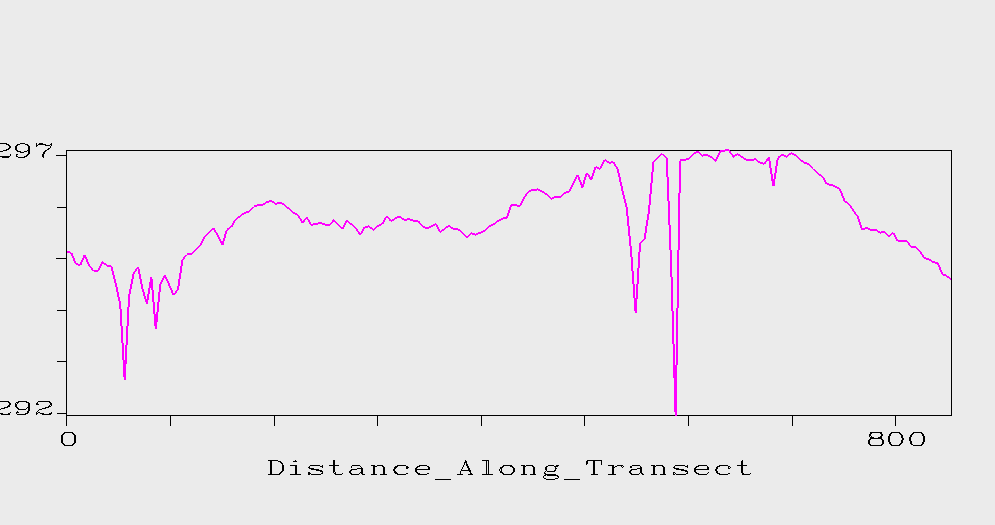 Kuroshio
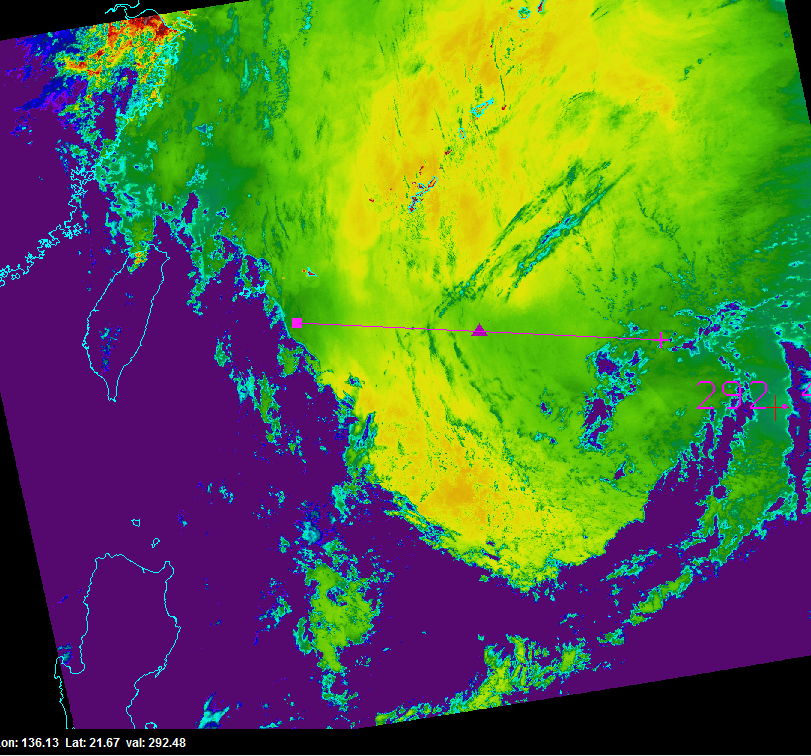 Rapid Intensification
Clouds
E
W
Conclusions:

MODIS data useful to estimate the SST response to tropical cyclones.

Maximum cooling of 5-6 K

Small sea surface cooling response over the Kuroshio current (1.5 K).

Soulik experienced rapid intensification as it approached the warm Kuroshio Current